とっとりSDGs認証企業の
SDGs経営推進のための
マッチングをあと押しします！
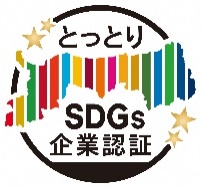 鳥取県では、SDGsの17番目のゴール「パートナーシップで目標を達成しよう」を推進するため、志を同じくする認証企業同士のマッチングや、認証企業と地域社会とのマッチングをあと押しします。
他の認証企業や地域社会等とのマッチングのご希望がありましたら、提案シート（裏面）により、是非ご提案ください！
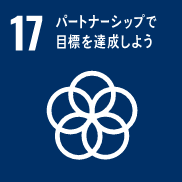 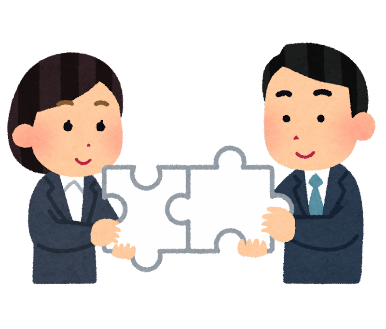 【マッチングニーズ・シーズ募集概要】
R5年度第１回募集（募集期間 10月16日～11月17日）
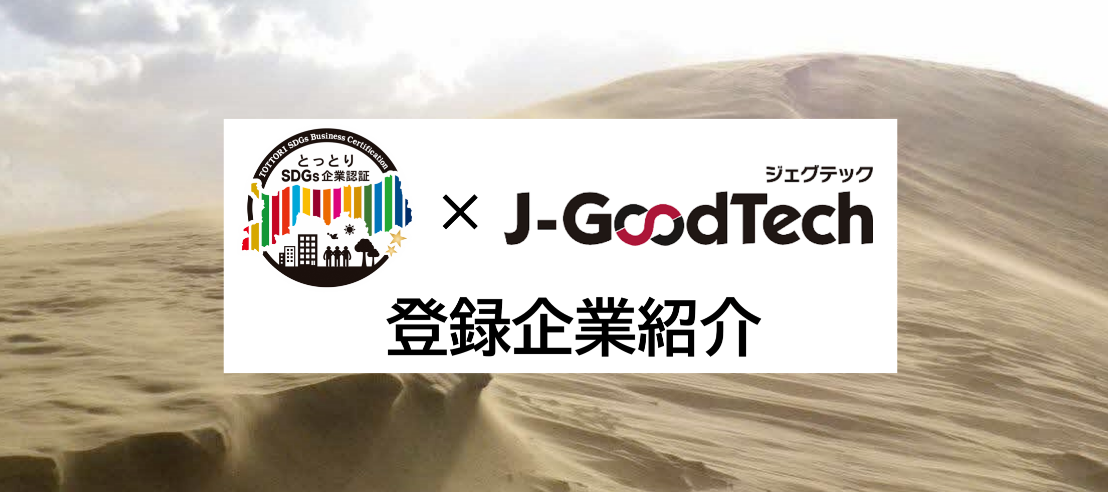 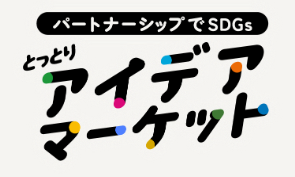 鳥取県では、（独）中小企業基盤整備機構が運営するオンライン・ビジネスマッチング・サイト「J-GoodTech（ジェグテック）」と連携し、全国２万社を超える企業とのマッチングをご支援します。
非営利の取組については、鳥取県が運営する「パートナーシップでSDGs！とっとりアイデアマーケット」を活用し、県内外の企業・団体・学校などとのマッチングをご支援します。
【問い合わせ先】　鳥取県商工労働部商工政策課　SDGs企業認証担当 宛
　電話：0857-26-7602　FAX：0857-26-8117　email：shoukou-seisaku@pref.tottori.lg.jp
とっとりSDGs認証企業マッチング提案シート
提出年月日：　年　月　日
*本提案シートは、マッチング候補先等へ公開するための書類であることをご承知の上、記入・提出してください。
 
（企業情報）
（提案内容）　提案内容が複数ある場合は、シートを分けて記載してください。
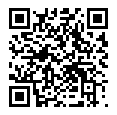 【提出先】　鳥取県商工労働部商工政策課　SDGs企業認証担当 宛
　電話：0857-26-7602　FAX：0857-26-8117　email：shoukou-seisaku@pref.tottori.lg.jp
メールアドレスの
二次元コード →